МИНИСТЕРСТВО ПРОСВЕЩЕНИЯ РЕСПУБЛИКИ КАЗАХСТАН
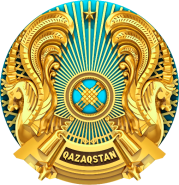 внутришкольный учет обучающихся в организациях среднего образования
(Методические рекомендации)
АСТАНА 2022 год
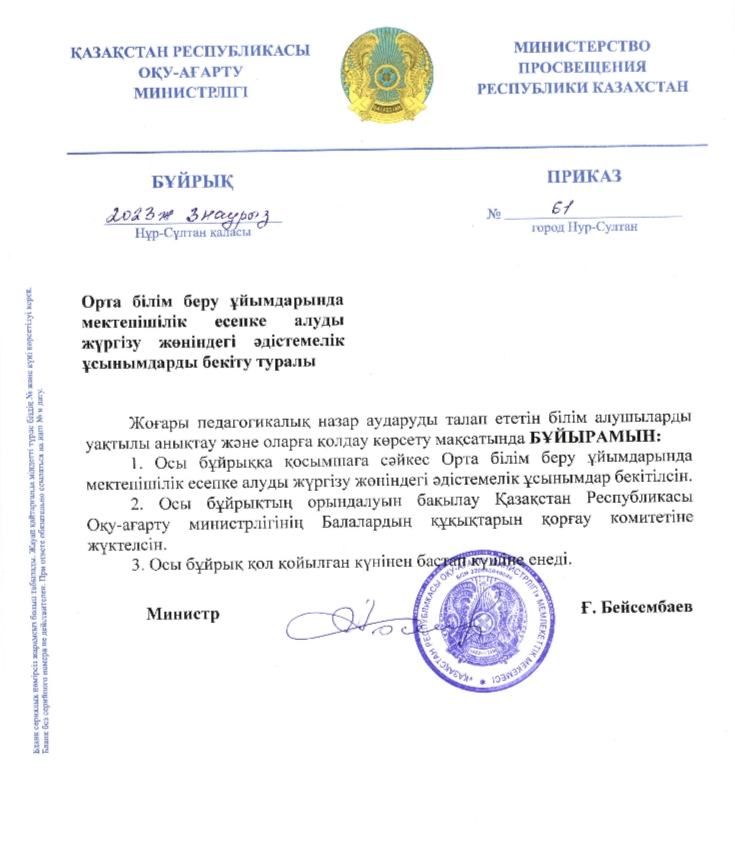 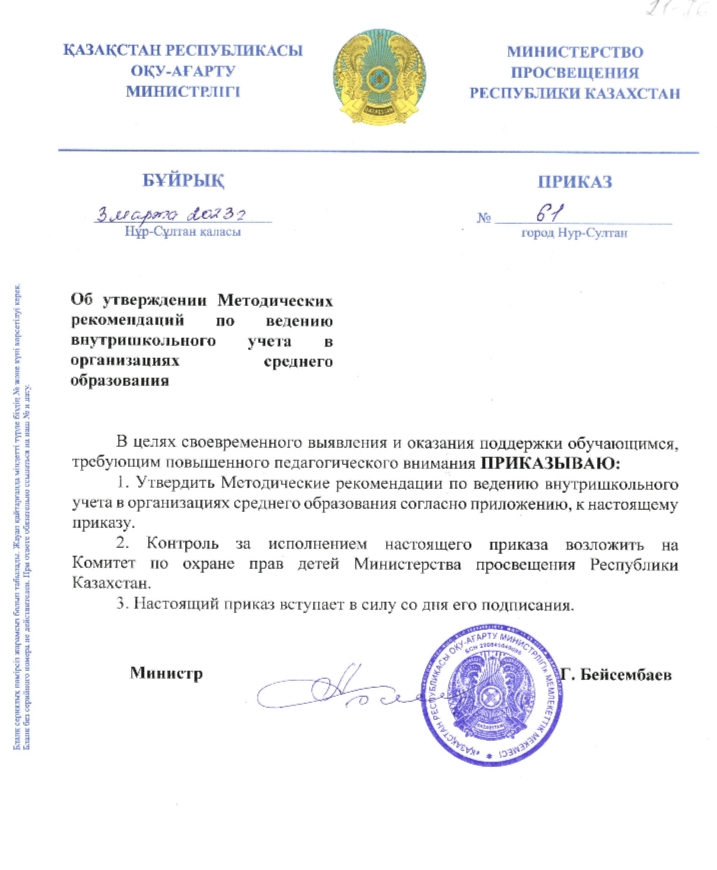 Цель и задачи внутришкольного учета  (ВШУ)
Цель ВШУ – раннее выявление обучающихся, требующих повышенного педагогического внимания и оказания им своевременной социальной и психолого-педагогической помощи.

Задачи  ВШУ:
предупреждение безнадзорности, беспризорности, правонарушений и антиобщественных действий несовершеннолетних;
помощь в адаптации обучающегося к условиям образовательной среды, повышение учебной мотивации;
оказание социальной, психолого-педагогической помощи обучающимся, их родителям и иным законным представителям.
ОСНОВАНИЯ ДЛЯ ПОСТАНОВКИ НА ВШУ
Академическая неуспеваемость

Неблагополучие семьи 

Безнадзорность, беспризорность, бродяжничество, попрошайничество;

Грубое или неоднократное нарушение Устава школы или Правил внутреннего распорядка
 
Систематические пропуски занятий без уважительной причины

Совершение административного правонарушения

Употребление психоактвиных, токсических веществ, спиртных напитков, табакокурение
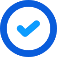 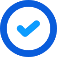 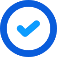 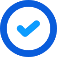 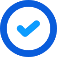 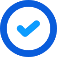 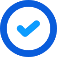 ПОРЯДОК ПОСТАНОВКИ НА ВШУ
1. Постановка обучающегося на ВШУ осуществляется по представлению зам директора по ВР на основании обращения классного руководителя, социального педагога, и др. заинтересованных лиц
2. Решение о постановке принимается на Совете профилактики школы, возглавляемый руководителем организации.
Состав Совета формируется из числа сотрудников ОО(не менее 5 –и человек)
4. Для участия в заседании Совета профилактики приглашаются родители или иные законные представители ребенка
3. При необходимости к заседанию Совета профилактики  привлекаются классный руководитель, педагог-психолог, зональный инспектор по делам несовершеннолетних, медработник
5. Общую координацию  ВШУ осуществляет зам директора по ВР, контроль обеспечивает руководитель организации образования
6. На заседание Совета профилактики предоставляются:
Характеристика на обучающегося;
Заключение педагога-психолога;
акт обследования жилищно-бытовых условий семьи (при необходимости);
 краткая информация о проведенной профилакт. работе до постановки на учет.
7. По итогам заседания утверждается индивидуальной план профилактической работы с обучающимися и его родителями (ИППР).
8. ИППР предусматривает:
психолого-педагогическое  сопровождение;
дополнительный график занятий;
допол сроки для сдачи задолженностей;
направление в ПМПК;
профилактические беседы;
-посещение уроков;
коррекция поведения  и развитие новых навыков;
занятость во внеурочное время
-помощь из фонда всеобуча и др.
9. По каждому мероприятию указываются ответственные лица и обозначаются конкретные сроки исполнения.
Срок постановки на ВШУ- от трех до шести месяцев.
При необходимости продлевается по решению Совета .
ЕСЛИ РОДИТЕЛИ ОТКАЗЫВАЮТСЯ ОТ ПОМОЩИ, НЕ ПРИНИМАЮТ МЕРЫ В РЕШЕНИИ ВОЗНИКШИХ ТРУДНОСТЕЙ
Администрация организации образования имеет право обратиться с ходатайством в комиссию по делам несовершеннолетних и защите их прав:

о рассмотрении материала в отношении родителей, не выполняющих свои обязанности по содержанию, воспитанию или обучению несовершеннолетнего;

об административных мерах воздействия на родителей несовершеннолетних; 

о рассмотрении материала в отношении несовершеннолетнего, совершившего деяние, за которое установлена административная ответственность;
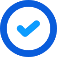 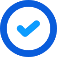 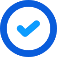 Основанием для снятия с ВШУ является: 
позитивные изменения в поведении несовершеннолетнего
положительная характеристика классного руководителя
улучшение обстоятельств жизни ребенка
другие объективные причины (переезд, смена места учебы).
Правовые последствия  ПОСТАНОВКИ НА ВШУ
Постановка на ВШУ обучающихся не влечет правовых последствий и предназначена для оказания своевременной, социальной и психолого-педагогической помощи.
Количество обучающихся, состоящих на ВШУ не может выступать в качестве показателя, отрицательно влияющего на рейтинг организации образования, за исключением случаев, совершения обучающимся правонарушений, явившимся основанием для постановки на учет в ОВД.